Instituto Nacional de Pesquisas Espaciais – INPE
Doutorado em Sensoriamento Remoto
Disciplina de Análise Espacial. Prof. Miguel e Eduardo
Avaliação dos padrões espaço-temporais entre mortalidade de bambu e ocorrência de focos de calor em florestas do sudoeste amazônico
Aluno: Ricardo Dal’Agnol da Silva
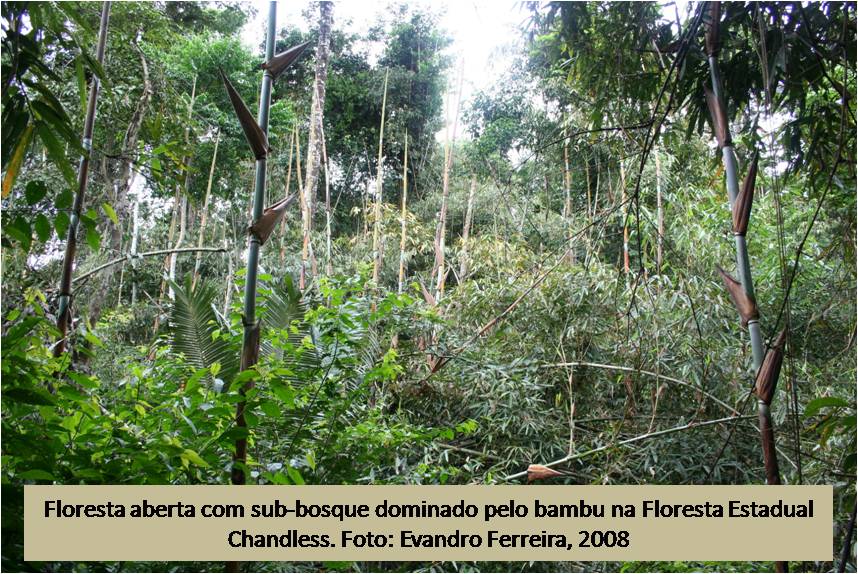 Introdução
Espécies do gênero Guadua
Distribuição associada ao solo
Permeiam as florestas do sudoeste amazônico
Causam perda de ~40% biomassa florestal
Ciclo de vida de ~28 anos conhecido, florescem e morrem
Perpetuação na floresta é teoricamente favorecida pelo fogo
Sudoeste amazônico foi epicentro de grandes secas
Anos de seca apresentam mais fogo

Será que o bambu está relacionado a ocorrência de queimadas no sudoeste amazônico?
Objetivo
Investigar a dinâmica espacial e temporal do fogo com relação a ocorrência de mortalidade de bambu em florestas no sudoeste amazônico, a fim de responder as seguintes perguntas:
A ocorrência de fogo está relacionada com a mortalidade de bambus?
Existe alguma alteração nesses padrões em anos de extrema seca como 2005 e 2010?
Área de estudo
Dados e pré-processamento
Imagens anuais MODIS (MAIAC) centradas na estação seca jul-set de 2000-2011
1000 m de resolução espacial
7 bandas espectrais

Foto-interpretação da mortalidade de bambus

Dados pontuais da ocorrência de mortalidade
Dados pontuais de focos ativos de calor de plataformas orbitais (TERRA, AQUA, NPP, etc.) de 2000-2011

Filtragem pela área de bambu
Análise de padrões temporais
Frequência da ocorrência anual dos eventos de 2001 a 2011 de cada variável
Análise de hotspots
Função de estimador de Kernel intensidade
Distribuição isotrópica e gaussiana 
Banda de 0,5º
Área média de uma mancha de bambu = 330 km2
Raio médio = 10,24 km, ou 0,1º
0,1º individualizava cada eventos
1º unia praticamente todos os eventos
Análise dos padrões espaço-temporais
Função K de Ripley
Janela definida por máscara de ocorrência de bambus e floresta intacta
Variação de distância r de 0 a 1º
Calculado envelope de Aleatoriedade Espacial Completa (AEC) com 99 simulações (2% nível de significância)
Dois testes: (1) janela por retângulo envolvente e (2) janela por polígono de ocorrência de bambu e floresta intacta
No final a janela (2) parecia fazer mais sentido
Padrões temporais
117/ano
4/ano
Aumento de focos de 2001-> 2011: (1) a inclusão de dados de novos sensores, causando um aumento do número de focos medidos; (2) ao desmatamento e sua associação com as queimadas, como já foi demonstrado em outros estudos
Localização dos eventos de fogo
- Região leste e norte da mancha de bambu foram as mais afetadas
- Presença humana
Localização dos eventos de mortalidade de bambu
Padrão disperso no geral...
Ondas de florescimento
Maior confiança nessa análise se fossem polígonos e relações de “toque”
Relação entre os hotspots
Não se observou uma relação clara entre os hotspots de focos de calor e mortalidade de bambu
Tamanho de banda de kernel
Filtragem de focos por floresta intacta
Padrões espaço-temporais do fogo
Padrões espaço-temporais da mortalidade de bambu
* Problema da máscara
Padrões espaço-temporais entre mortalidade de bambu e fogo
Padrões espaço-temporais entre mortalidade de bambu e fogo com lag de 1 ano
Mortalidade de bambu e fogo... No match
Fogo: ~50% aleatório, ~50% agrupado
Mortalidade: aleatória
Mortalidade do Bambu vs. Fogo: aleatório com fogo do mesmo ano e com lag de 1 ano
Anos de seca: padrões similares aos outros
Fatores limitantes
Baixo número de amostras devido ao método de detecção da mortalidade de bambu
Resolução temporal da análise não separar populações que morrem no mesmo ano
Geo-localização das manchas não estar centralizada
Máscara de florestas intactas pode ter considerado áreas de mortalidade de bambu como desmatamento e as excluído
Conclusões
As evidências apontaram que não existe relação entre mortalidade de bambu e focos de calor
Anos de seca não apresentaram padrões diferenciados
Fatores limitantes
Trabalhos futuros
Método de detecção semi-automática 
Análise considerando padrões de áreas 
Máscara de florestas intactas mais condizente com a realidade
Obrigado!